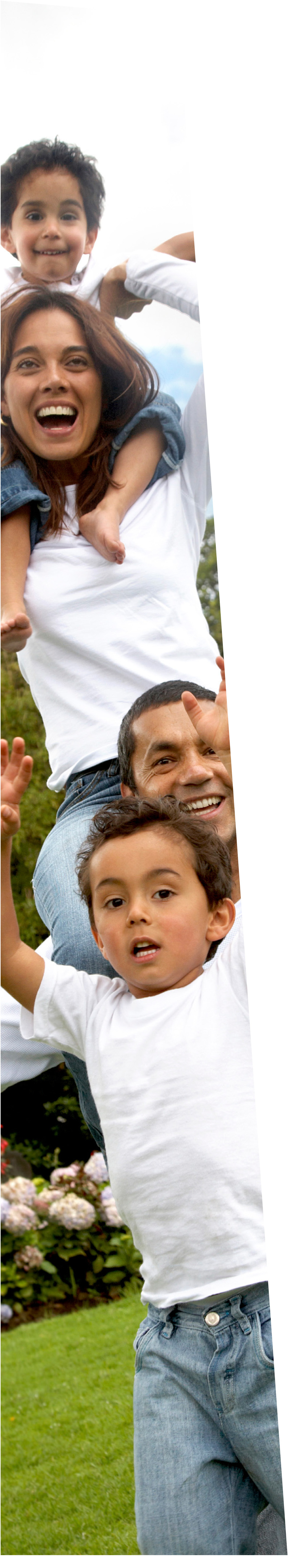 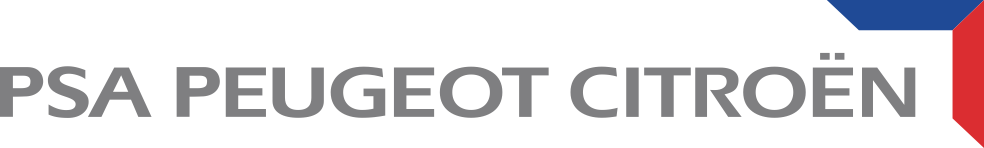 PERMANENCE VITALI SANTE
Votre interlocutrice, Jennifer Borosko, est présente sur le site pour répondre à toutes vos questions
Ce service vient compléter l’accueil téléphonique toujours à votre disposition
Planning des permanences :



Lundi  4 février
Lundi 11 février
Vendredi 15 février
Lundi 18 février
Lundi 25 février
Vendredi 1er mars





8h30 - 12h15 / 13h00 - 16h30
Les remboursements se font uniquement auprès du centre d’Angoulême:
  AON HEWITT
Service Vitali Santé28 allée de Bellevue16 918 Angoulême Cedex 9+33 (0)5 45 38 50 76
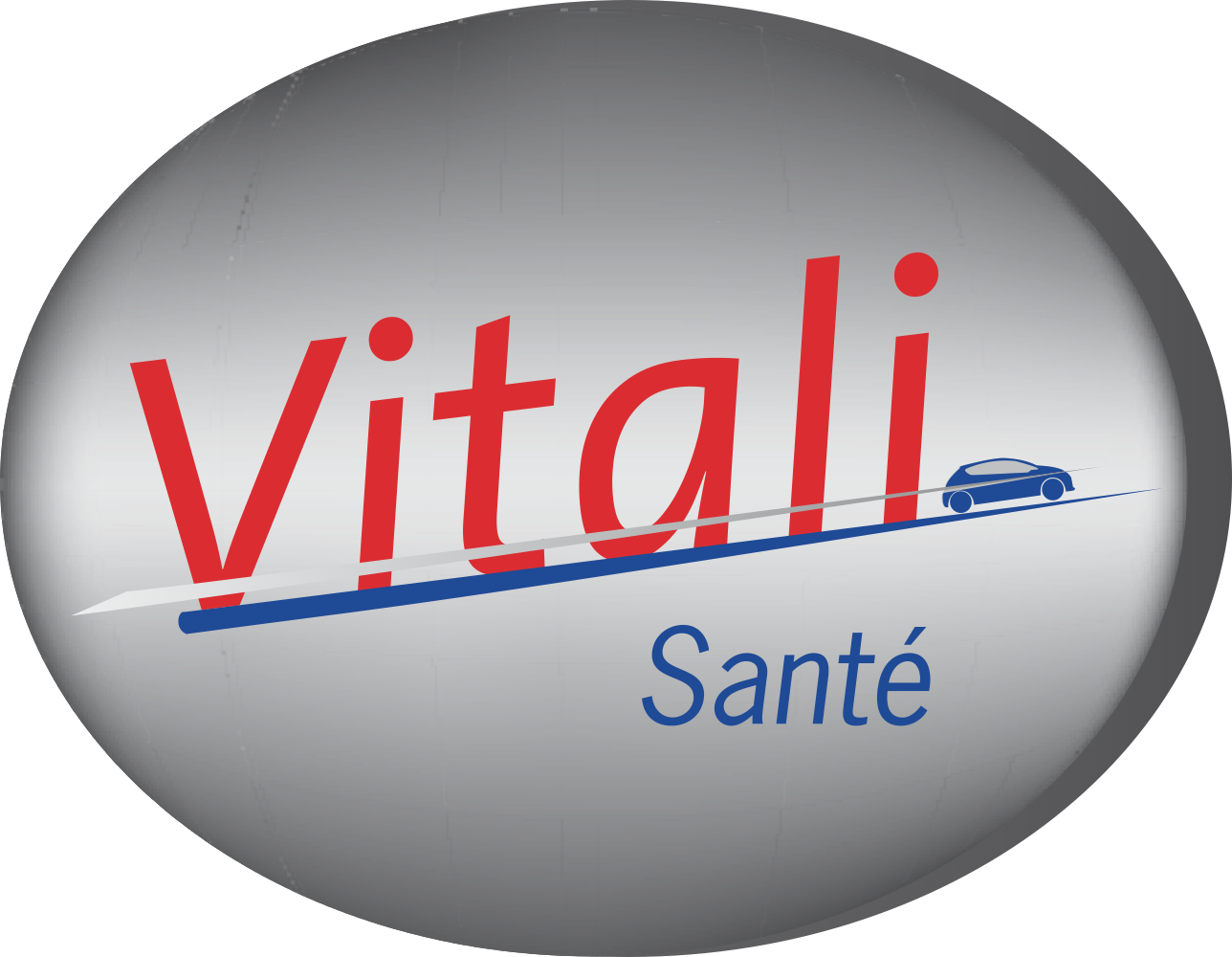